AOSP Apps/Packages Investigations
Part 3: Investigating calendar services
[Speaker Notes: https://digitalcorpora.s3.amazonaws.com/corpora/mobile/android_10/Non-Cellebrite%20Extraction/Pixel%203.zip]
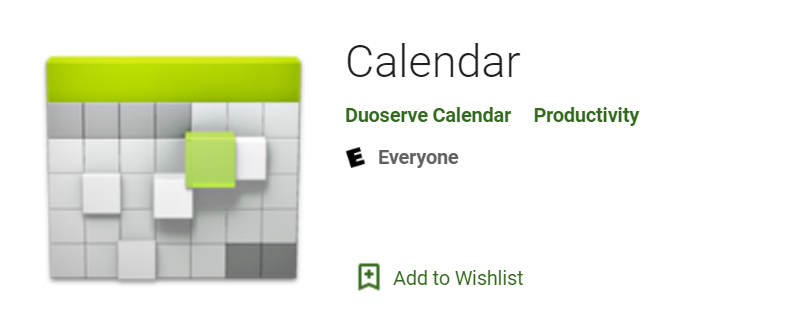 What are calendar services?
Service for calendar apps
Calendar is a tool to keep track of:
 Appointments
 Events
 Birthdays
Evidence types: 
 Events
 Reminders
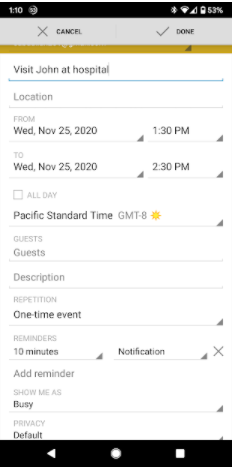 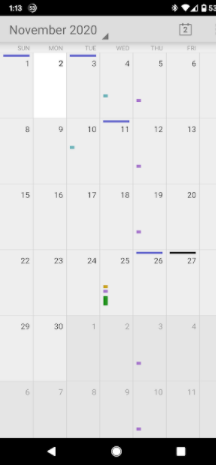 Why it's important to investigate calendar evidence?
Calendar saves the information about the appointments, events etc.
It can give the information about:
Date/time of appointments
Place of appointment
Events created
Attendees
Note
Calendar app can be very useful in an investigation but in this case there isn't any data to look at in any of the tables
In future, you may use this approach to look through the suspect's calendar data
Calendar scenario
Assume that suspect added an event along with the attendees for any date and added a reminder about that event
Questions
What is the date of the scheduled event?
Who are the attendees?
For which date is the reminder set?
Are there any other events saved by the suspect?
Strategies to find the message evidence
Understand how events/reminders are stored in disks
often organized and stored in centralized locations such as database, xml, text file. 
Steps
Remember the list of questions to be answered
for each question, repeat
find potential locations of evidence, e.g., folder
find database/files
examine database/file
Step 1: find the location of the evidence
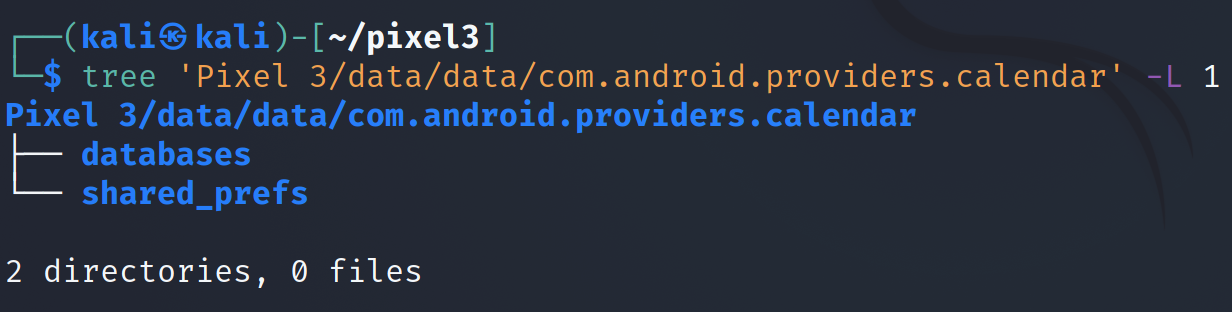 [Speaker Notes: Cmd: tree 'Pixel 3/data/data/com.android.providers.calendar' -L 1]
Step 2: Find the database
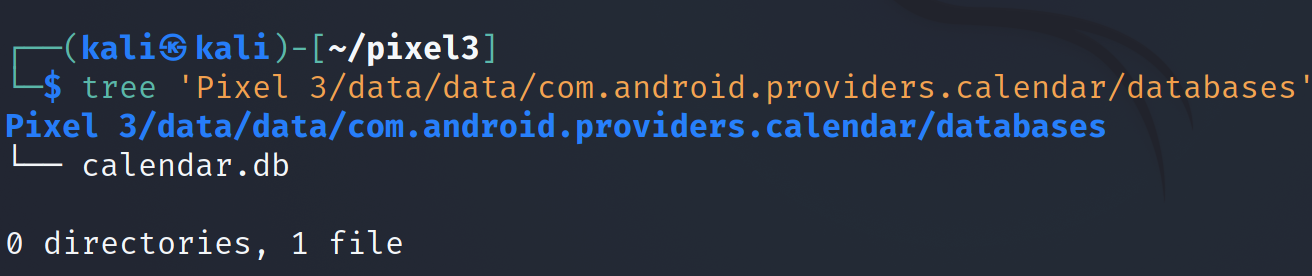 [Speaker Notes: Cmd: tree 'Pixel 3/data/data/com.android.providers.calendar/databases']
Step 3: examine the database
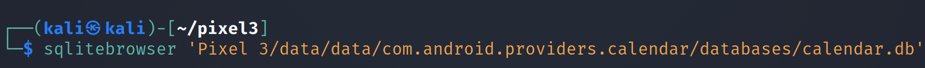 Tables in database
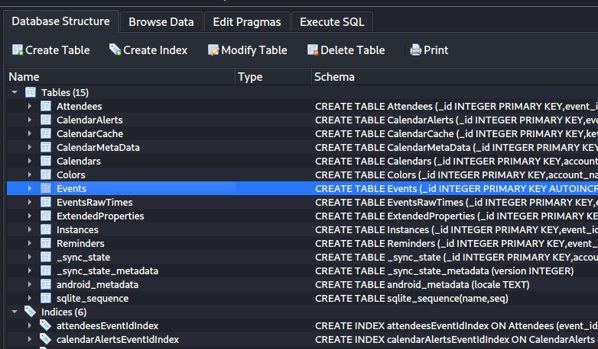 Tables to focus: attendees, events, reminders

In this case there isn't any data to look at in any of the tables
[Speaker Notes: Cmd: sqlitebrowser 'Pixel 3/data/data/com.android.providers.calendar/databases/calendar.db']
Solutions
What is the date of the scheduled event?
Events table
Who are the attendees ?
Attendees table
For which date is the reminder set?
Reminders table
Are there any other events saved by the suspect?
Events table
To summarize
Understand the application
Locate the calendar package
Look at the application directories
Go to the "databases" directory
Open calendar.db
Explore these tables: events, reminders